Combatting Extremist and Hate-Based Violence Through Community Engagement & Empowerment
January 28, 2019
Lawrenceville united
Welcome!
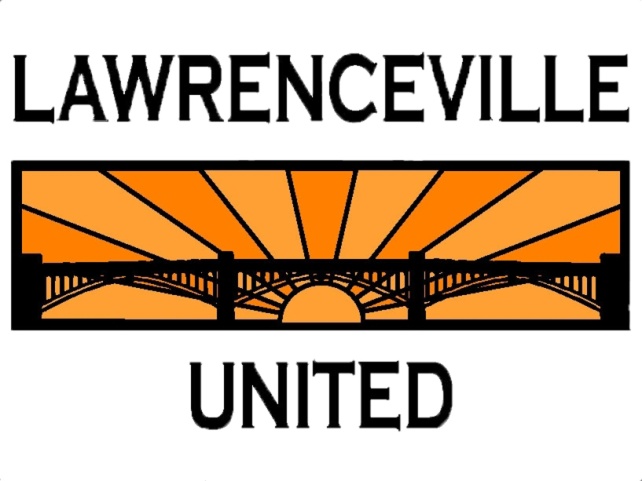 Please sign in with Goodwill reception
 Help yourself to water or some snacks
 Childcare is in Interview Room 1-A: please sign your child in with Katie
 If you need a break: Interview Room 1-B is available
 Bathrooms are out the doors to the left
 Note to media: please no cameras, microphones, or direct quotes from community members during meeting without their permission
Tonight’s Agenda
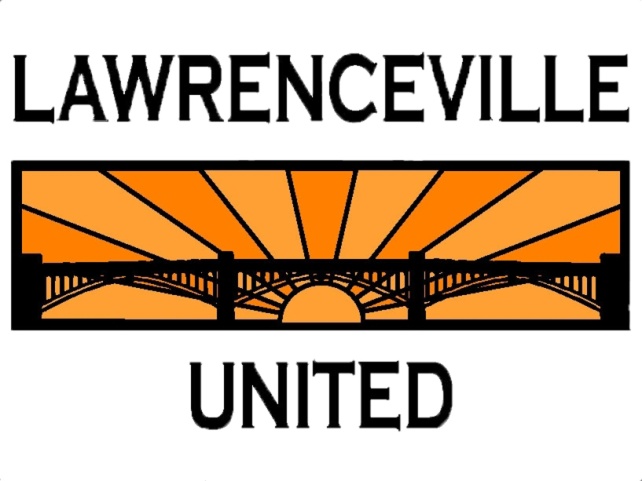 Welcome
 Community agreements
 Local background
 A word from the Jewish Federation 
 Presentation from the FBI
 Q&A
Warning
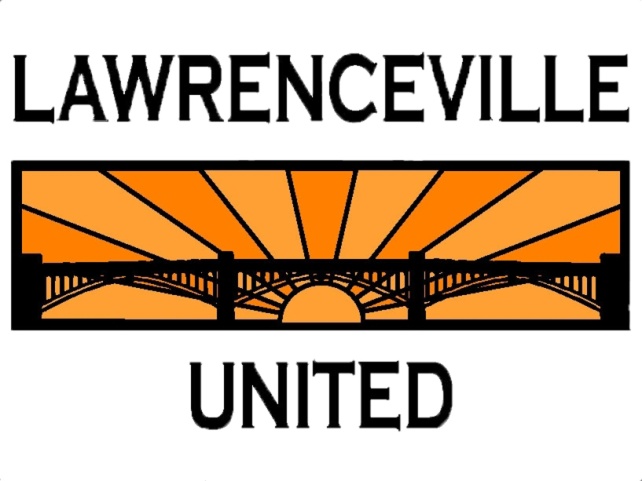 Content from tonight’s presentation contains offensive material, including photos of hate-based activity targeting specific groups of people. 
 Interview Room 1-B is available if you need a break.
Community Agreements
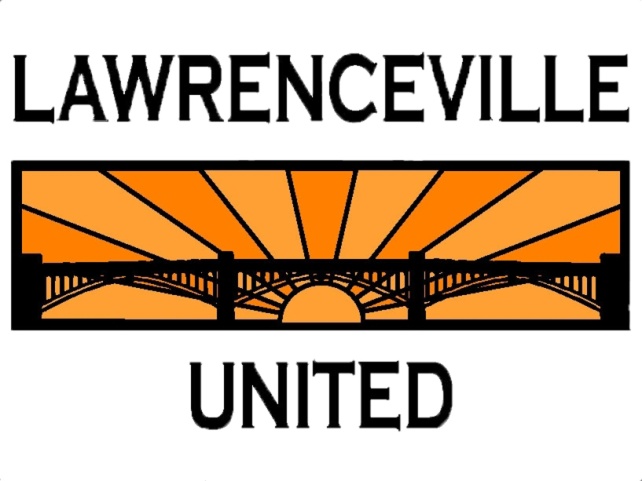 Community Agreements
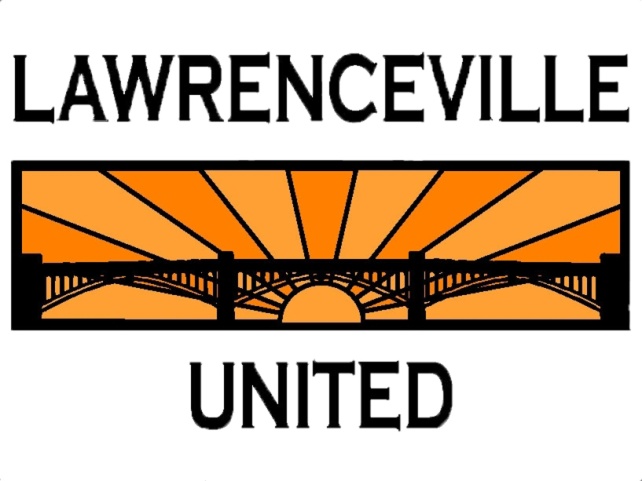 Take care of yourself: use Interview Room 1-B if you need a break.
 Be respectful of everyone: we will not tolerate comments that denigrate groups of people
 “Literary moment”
 Speak from your own experience
 “Ouch”: if someone makes a statement that you find hurtful, let them know why
 “Oops”: if you have said something that was hurtful, do your best to apologize and avoid in the future.
 Please hold questions and comments until the end of the presentation. We will allow 1 question and 1 follow-up during the Q&A to make sure that everyone gets to ask a question.
 Expect and accept non-closure
 If community members share personal stories, what’s shared here stays here, but what’s learned here leaves here
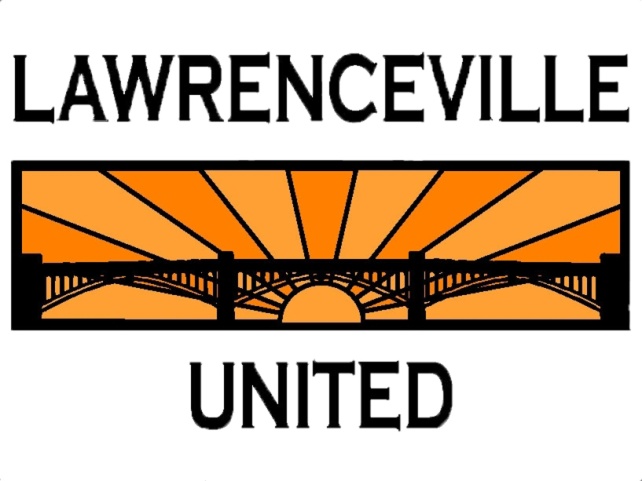 About Us
Mission: Improve and protect quality of life for all Lawrenceville residents
Membership of over 500 residents
Board of Directors comprised of residents: elected by membership
Programs: Public Safety, PEP Rally, AdvantAGE, Farmers Market, Cleaning and Greening, Community Events, advocacy, and more.
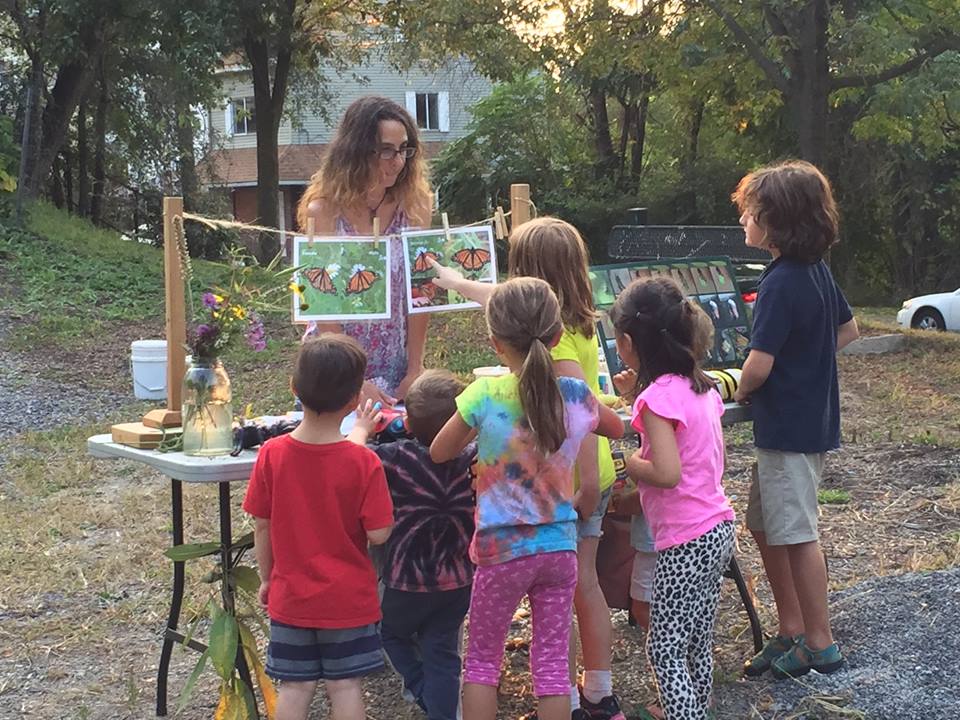 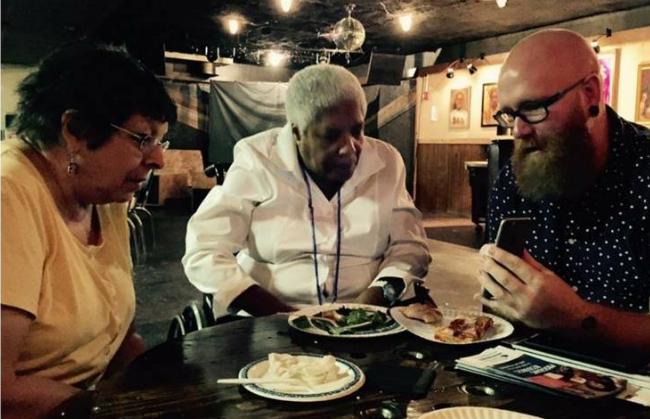 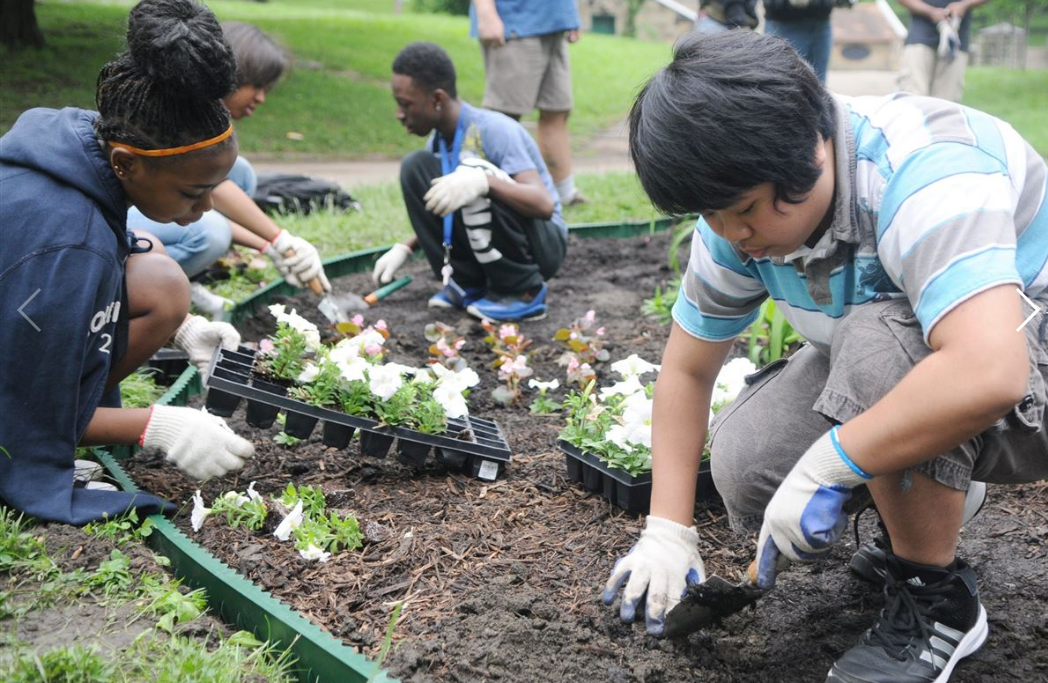 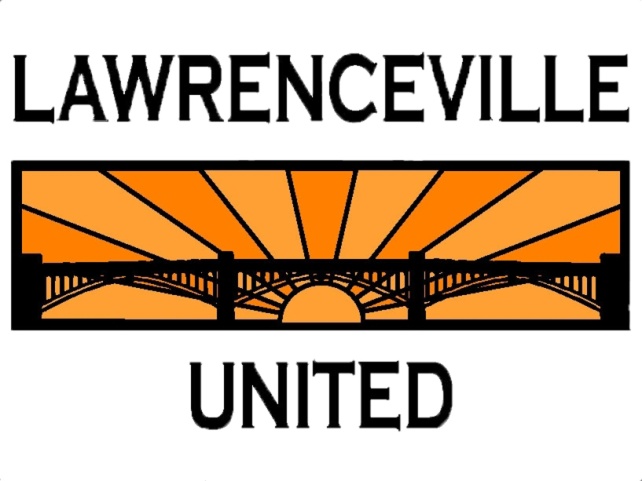 Why We’re Here
12 separate incidents reported to Lawrenceville United in the past 6 months: 
 Three acts of vandalism against a minority-owned business 
 7 reports of flyers from a national white supremacist / neo-Nazi organization
 Anti-Semitic defacement of a storefront the night after Tree of Life: specifically called out an individual and business
 Appearances of swastikas, “SS bolts,” and KKK symbols
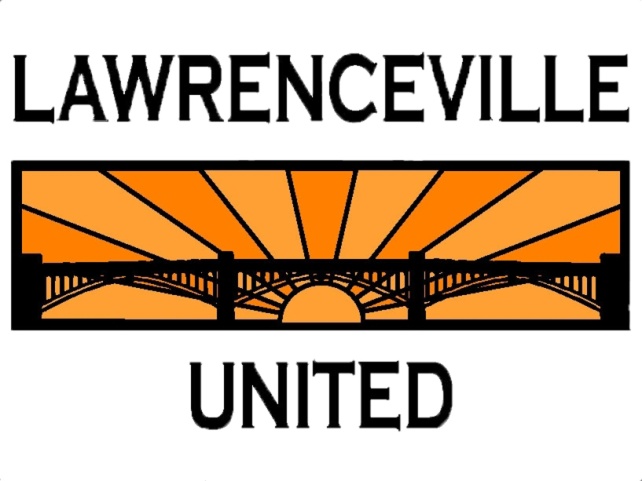 Context
Other acts of intimidation or hate based on identity (race, LGBTQ, immigrants and refugees, gender, gender identity, etc.)
 Violent crimes: down 25% in Lawrenceville between 2017 and 2018
 Violent crimes in Lawrenceville 2018 are 1/3 of what they were 5 years ago.
 Total crime went up in 2018, due to 42% increase in property crimes in 2018 (still 11% decrease over 5 year average).
 Total crime rate per 1,000 people was about ½ that of Zone 2’s average in 2018, well below the City of Pittsburgh average.
A word from Jewish Federation
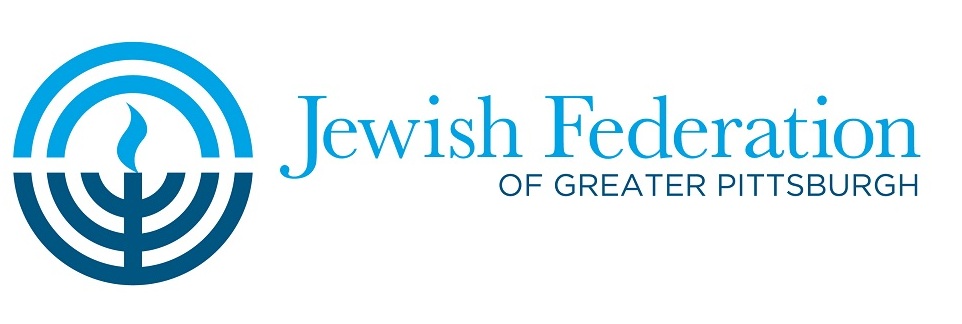 Objectives
Increased reporting of incidents of hate or bias-related violence and property both nationally & in Western PA
 Differentiate between First Amendment-protected activity, hate-related acts of violence, and violent extremism 
 Inform community members of basic signs, symbols, and behavioral indicators which may be exhibited by violent extremists to enhance the community’s ability to identify, intervene, and prevent violence
 Shift focus from prosecution to prevention through community engagement and empowerment
What is a Federal Hate Crime?
Criminal offenses motivated, in whole or in part, by the offenders’ bias against the following protected classes:
Race				
Religion
National origin
Ethnicity
Disability
Sexual orientation
Gender
Gender identity
[Speaker Notes: *Terms in Bold: Based on biases of actual or perceived. This is a result of the Matthew Shepard and James Byrd, Jr. Hate Crimes Prevention Act of 2009.]
Hate Crime Statutes
Title 18 USC § 245-Federally Protected Activities
Force or threat of force based on Race, Color, Religion, National Origin
Title 18 USC § 247-Church Arson Prevention Act
Defacing, damaging, destroying religious real property; obstructing a person’s free exercise of religious beliefs
Title 18 USC § 249-Hate Crimes Prevention Act
Prohibits bodily injury (or attempts) due to actual or perceived Race, Color, Religion, National Origin, Religion, Gender Identity, Sexual orientation, and Disability
Title 42 USC § 3631-Fair Housing Act
Prohibits interference with housing rights based on Race, Color, Religion, National Origin, Gender, Disability, Familial Status
National Hate Crimes
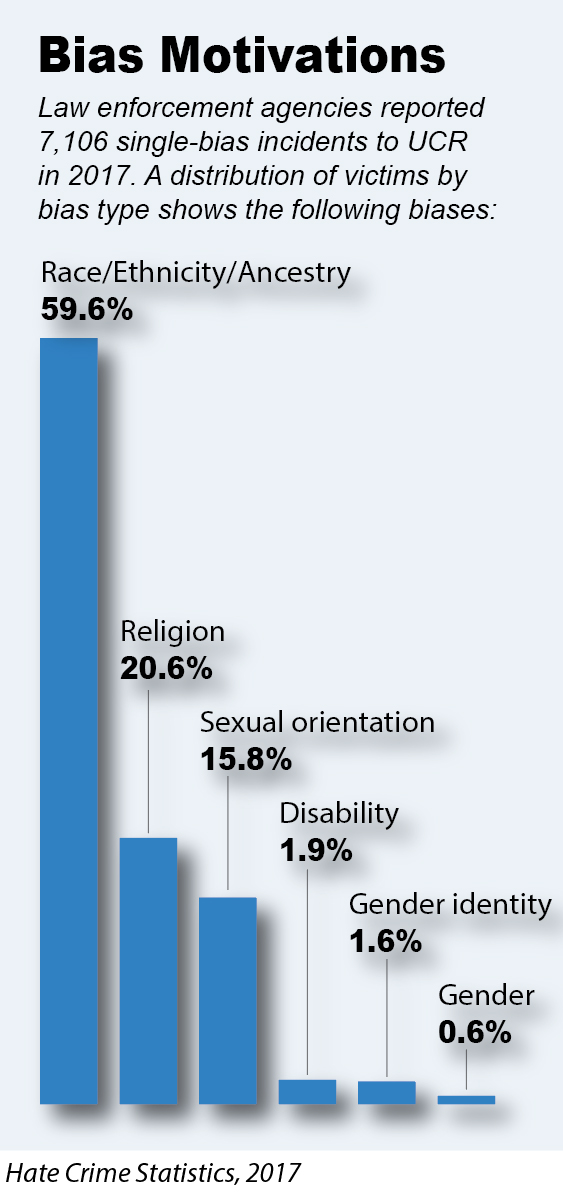 7,106 single-bias incidents in 2017
 8,493 victims 
 Religious Bias (1,564 incidents)
 Jewish – nearly 60%
 Islamic – over 17%
 Racial/Ethnic Bias (4,131 incidents) 
 anti- Black/African American – nearly 49%
 anti-White – nearly 18%
Free Speech
The First Amendment to the Constitution allows for the free expression of both offensive and hateful speech
Organizing a gathering to promote hate
Circulating offensive materials 
Posting bigoted views online

FBI cannot and does not “surf” for offensive or hateful speech or materials.
[Speaker Notes: Hate Crime- Traditional crime, such as assault or battery, motivated in part by a bias against the protected characteristics of an individual, a group, or an establishment.

Hate Incident- An act, by conduct or through words, motivated in part by a bias against the protected characteristics of an individual, a group, or an establishment in which there is no violation of the law.]
Free Speech
The First Amendment is not extended to:
Criminal acts based on intolerance; or
Purposefully intimidating speech; or
Actions which can be interpreted by a reasonable person to be a serious intent to cause harm; or
Planning, preparation, commission, and/or facilitation of violence.
[Speaker Notes: Hate Crime- Traditional crime, such as assault or battery, motivated in part by a bias against the protected characteristics of an individual, a group, or an establishment.

Hate Incident- An act, by conduct or through words, motivated in part by a bias against the protected characteristics of an individual, a group, or an establishment in which there is no violation of the law.]
Hate Crime vs. Free Speech
A true Threat puts the recipient in fear of bodily harm
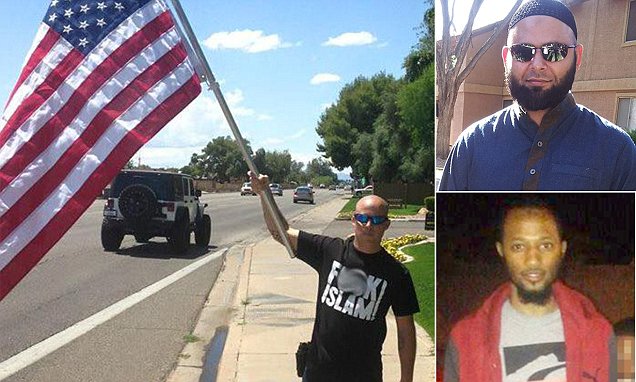 UNCLASSIFIED//FOR OFFICIAL USE ONLY
Hate Crime vs. Free Speech
A true Threat puts the recipient in fear of bodily harm
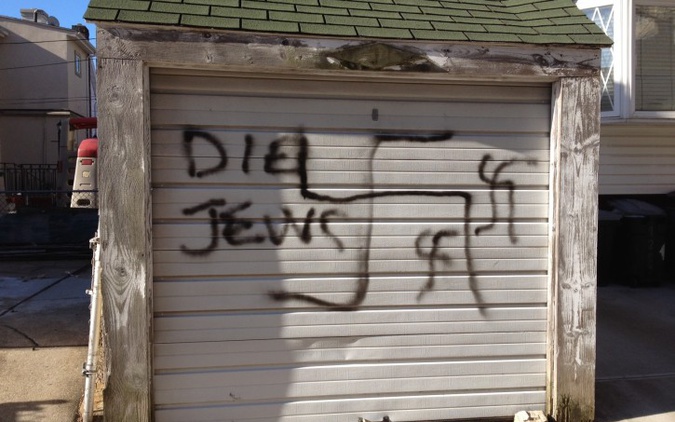 UNCLASSIFIED//FOR OFFICIAL USE ONLY
Hate Crime vs. Free Speech
A true Threat puts the recipient in fear of bodily harm
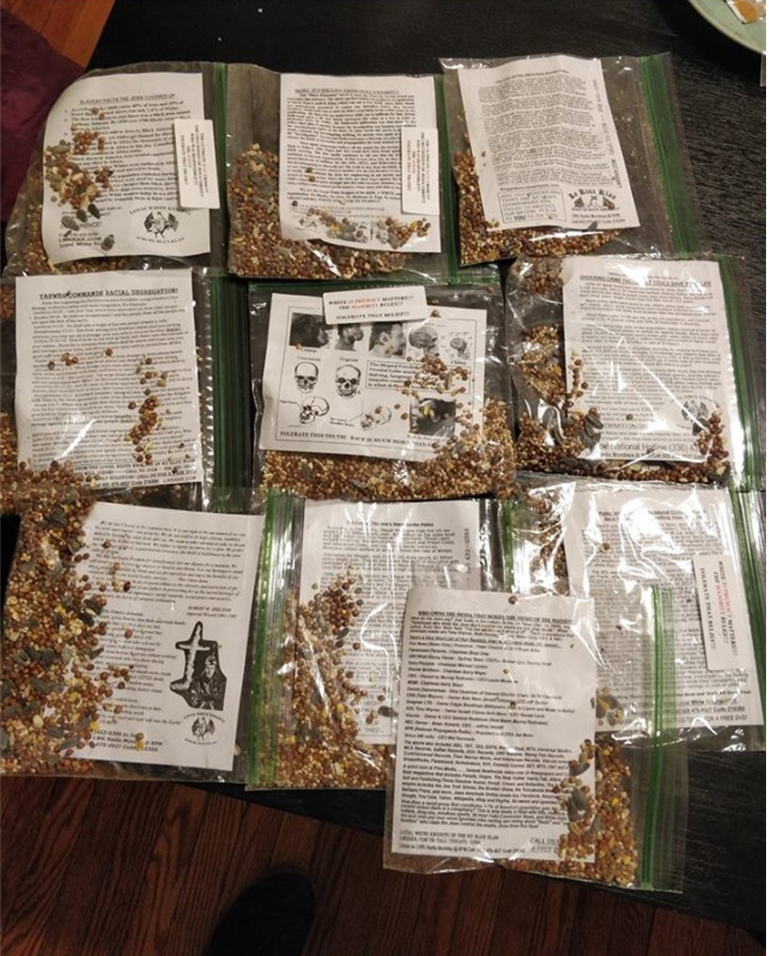 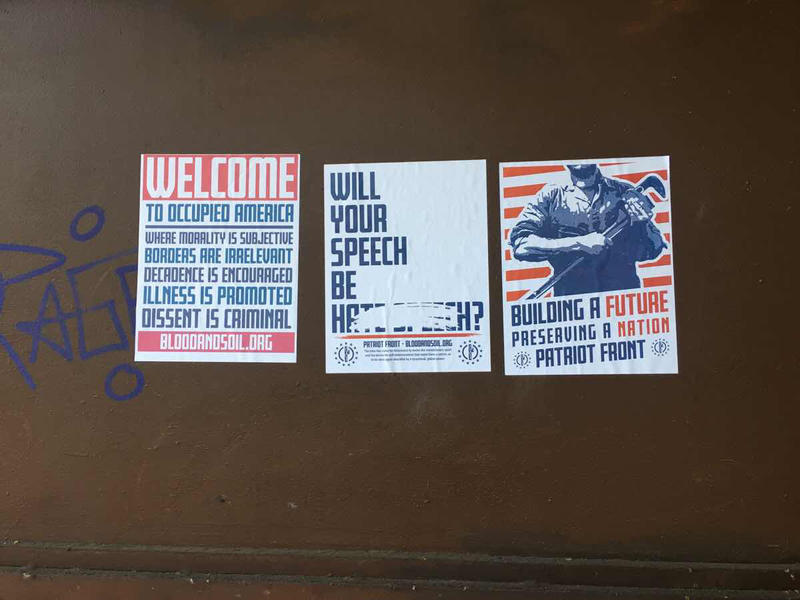 UNCLASSIFIED//FOR OFFICIAL USE ONLY
Intelligence Value
Hate-related propaganda, hateful speech, etc., may not rise to the level of a federal crime
 Still of intelligence value and key to identification, intervention, and prevention
Key Considerations
WE - family members, friends, peers, co-workers, staff, and all community members are the keys to preventing acts of violence by active shooters and violent extremist
 WE ALL need to be aware of some of the signs, symbols, and behavioral indicators often exhibited by extremists before they engage in hate crimes or other acts of violence 
 WE must move from reactive to proactive – working as a community to IDENTIFY, INTERVENE, and above all, PREVENT individuals from mobilization to violence
UNCLASSIFIED//FOR OFFICIAL USE ONLY
Key Considerations
No accurate demographic or “profile” for violent extremists (W/M highest statistically)
 Focus must be on behavioral indicators over ideology 
 Goal – Prevention over prosecution – we can NOT prosecute our way to prevention
 Seeing something is NOT enough - WE ALL must DO something as identifying and ACTING on indicators is crucial to intervention and prevention
Behavioral Indicators
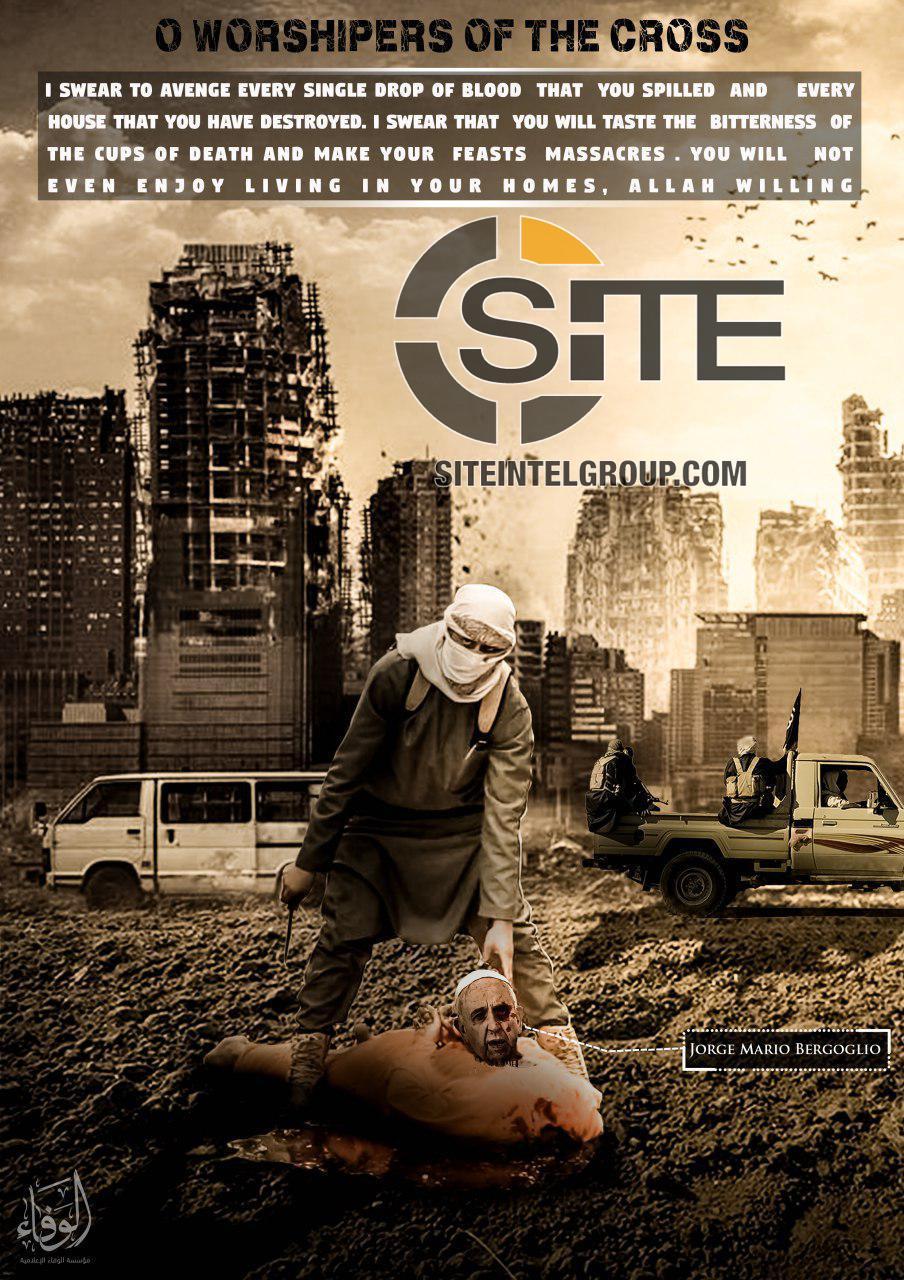 Grievance narrative
Personal grievance vs. Collective grievance 
 “Leakage” – FBI Active Shooter Study
 Vital intelligence value
 51% - leaked intent to engage in violence
 54% who observed leakage did NOTHING
 83% communicated ONLY with the active shooter
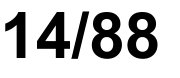 Behavioral Indicators
Increased consumption/sharing of propaganda
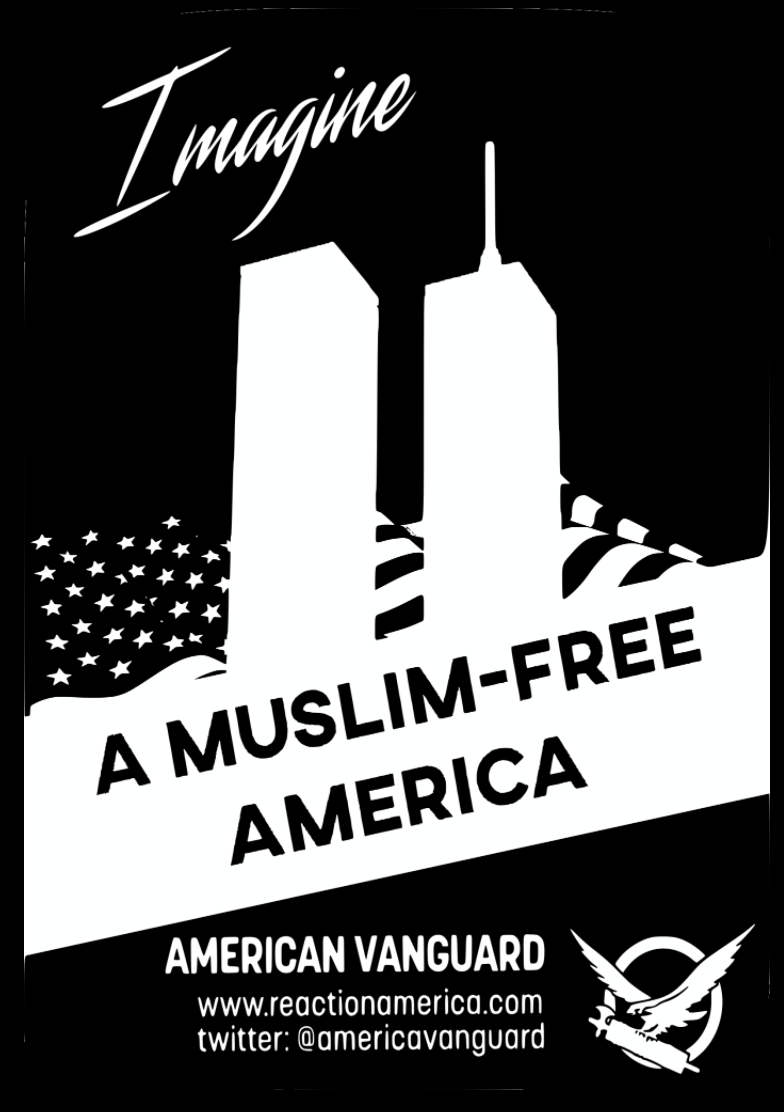 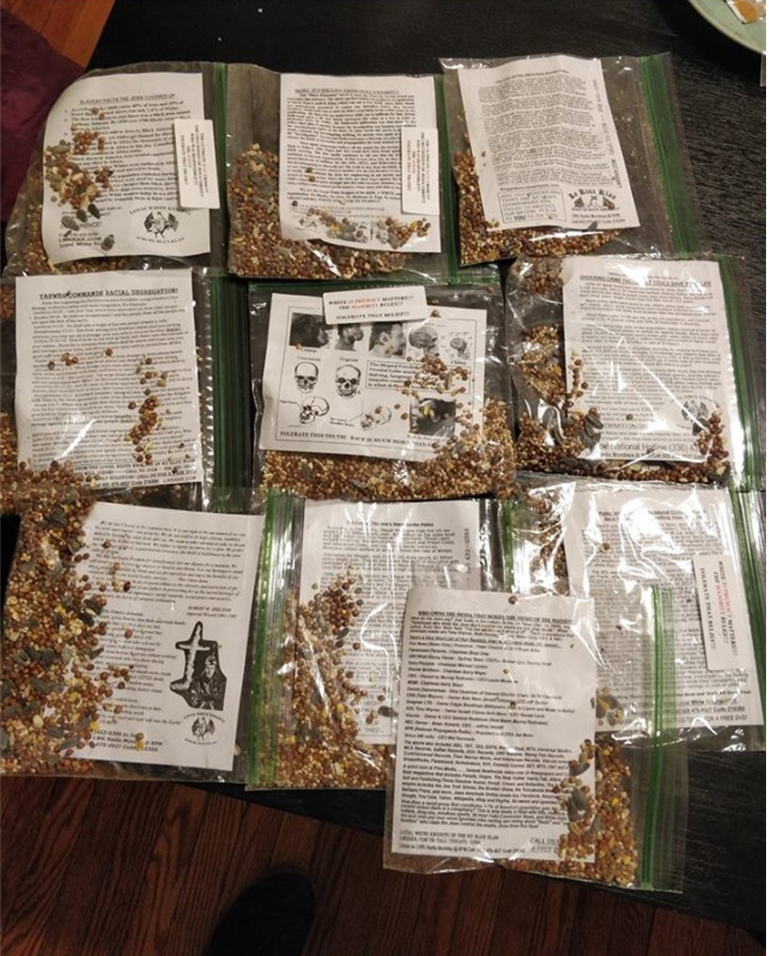 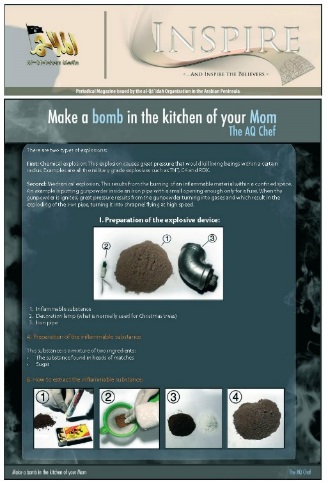 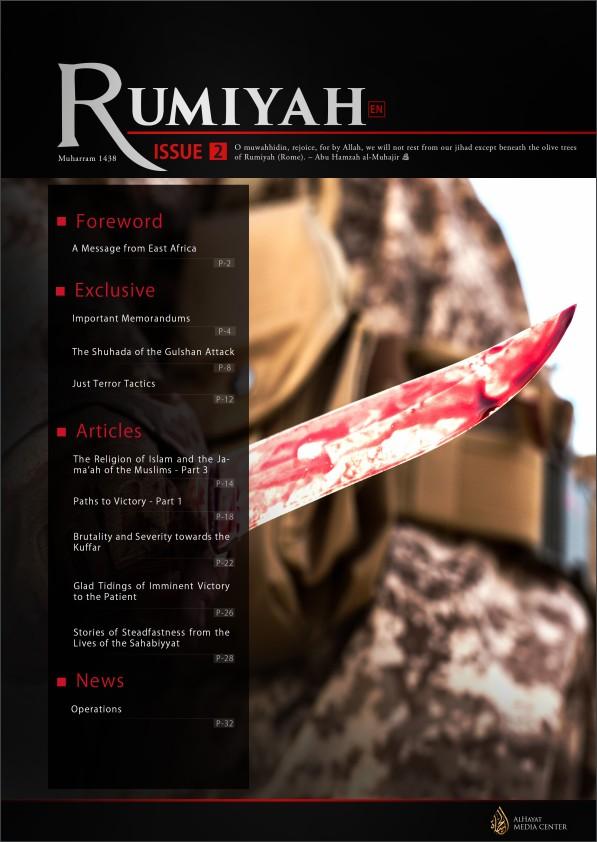 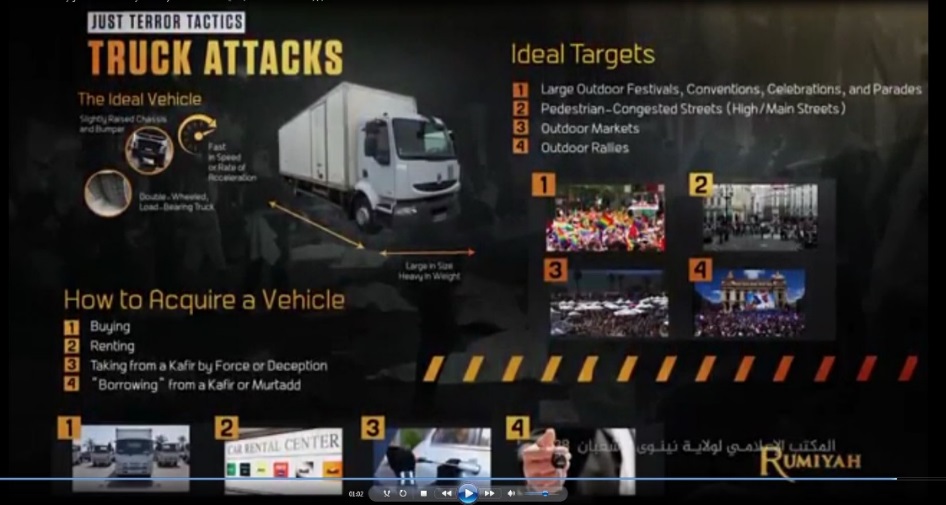 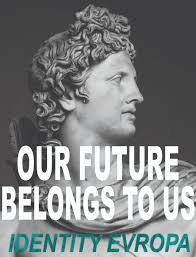 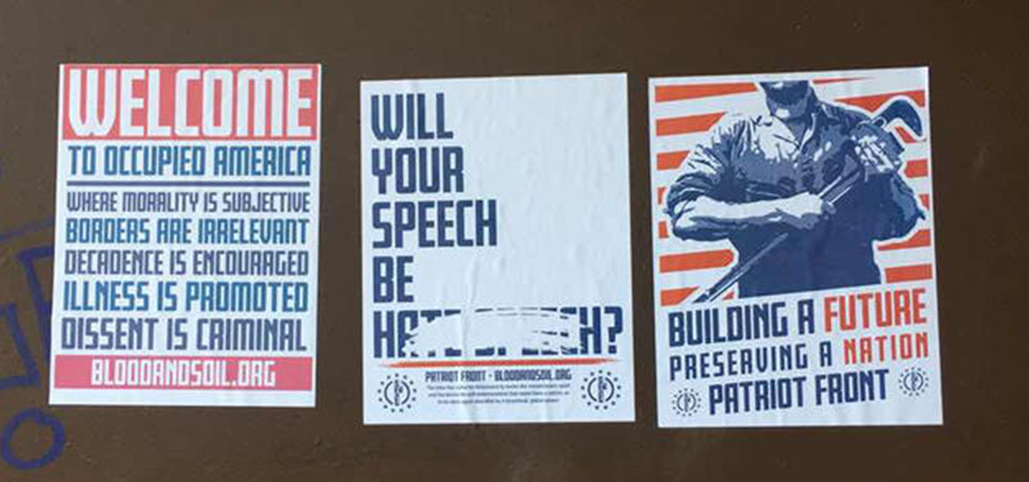 Behavioral Indicators
History of violence/fascination with violence
Violent history does not equal criminal history
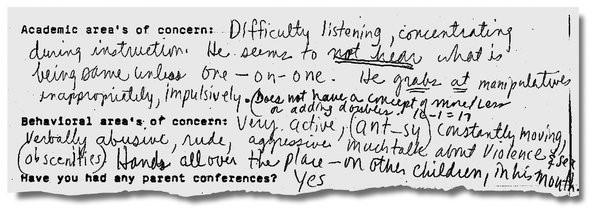 Behavioral Indicators
Praising past attacks (warrior mentality)
 Omar Mateen – suspended for 5 days on 9/13/2001 – “rule violation” (celebrated the terrorist attacks??)
 Planning and preparation
 Triggering event/life crisis
Racially Motivated Extremism
Communication with other threat actors
Social media, gaming platforms, encrypted messaging applications
 Online recruitment/mobilization of at-risk, socially isolated, & marginalized individuals (youth)
 Leverage desire to belong – to be a part of something bigger
 Echo effect reinforces narrative
 Signs/symbols reinforce ideological identity
Signs & Symbols
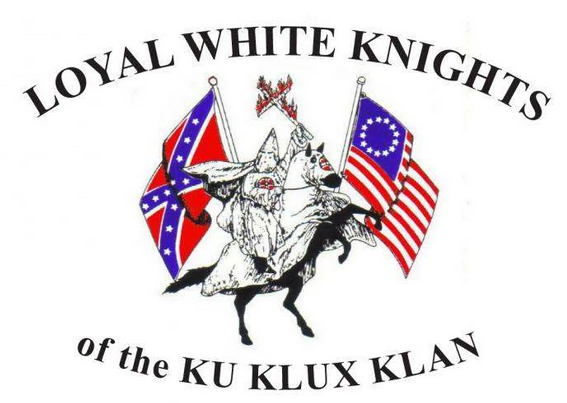 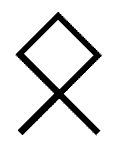 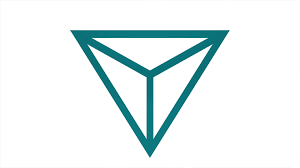 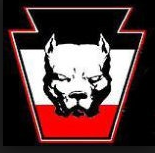 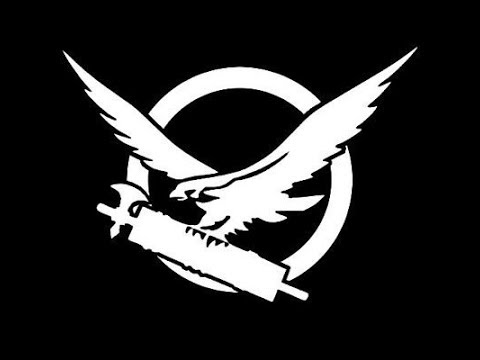 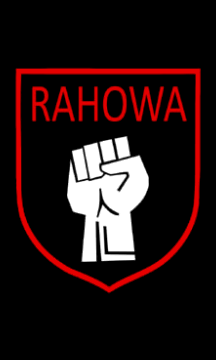 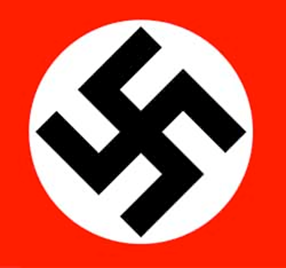 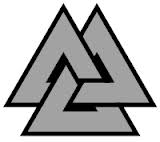 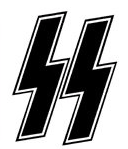 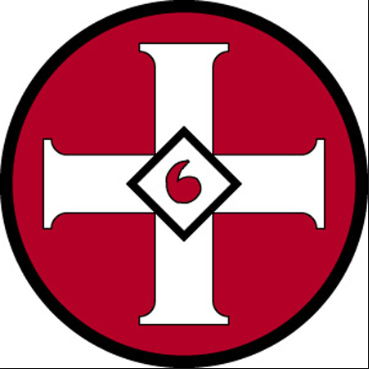 Extremist Indicators
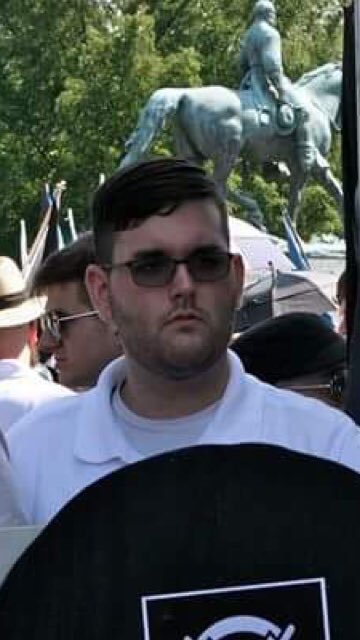 Marginalized/at-risk - father killed by drunk driver before his birth
History of mental health/adjustment issues and failures
History of violence directed against mother – multiple calls to Florence PD – wielding knife; struck mother in head with phone
Teacher at Cooper HS (Union, KY) described Fields’ fascination with Hitler/Nazis – racist views
2015 trip to Dachau – “This is where the magic happened”
James Alex Fields Jr.
UNCLASSIFIED//FOR OFFICIAL USE ONLY
Community Engagement
FBI Limitations (Resources and First Amendment Restrictions) 
FBI cannot “fish” on social media
FBI cannot identify all fliers, stickers, graffiti, etc. in neighborhoods
FBI is not a first responder; please call 911 during emergencies 
 If the community is not reporting it, we may not know about it 
 Reporting is a piece of a larger puzzle
 Community-based reporting – empowers identification, intervention, and prevention while protecting the reporter (anonymous)
Resources
FBI Pittsburgh
412-432-4000
FBI Online Tips and Public Leads
www.fbi.gov/tips 
Western Pennsylvania All Hazards Fusion Center
WPAHFC@pa.gov
Contact Information
Jade Burka
Intelligence Analyst
jburka@fbi.gov

Matthew Trosan
Supervisory Intelligence Analyst
mtrosan@fbi.gov
412-432-4461
Madisyn Moore
Staff Operations Specialist
mmoore4@fbi.gov

John Pulcastro
Supervisory Intelligence Analyst
jppulcastro@fbi.gov
412-432-4243
Keep in Touch
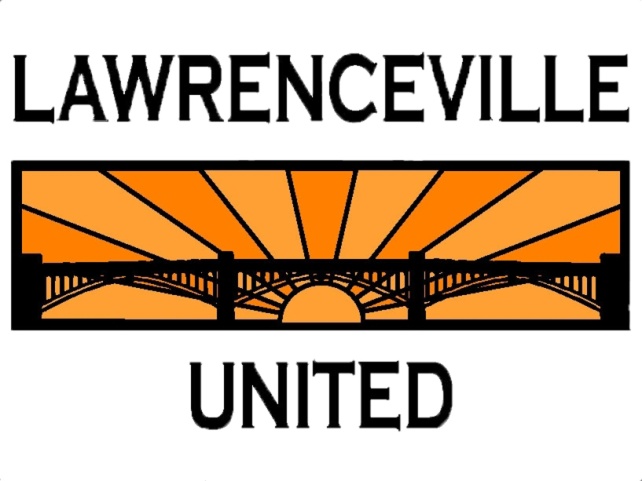 118 52nd Street, Suite 2026
Pittsburgh, PA 15201
412-802-7220
info@LUnited.org
www.facebook.com/LawrencevilleUnited
Twitter: @LVilleUnited